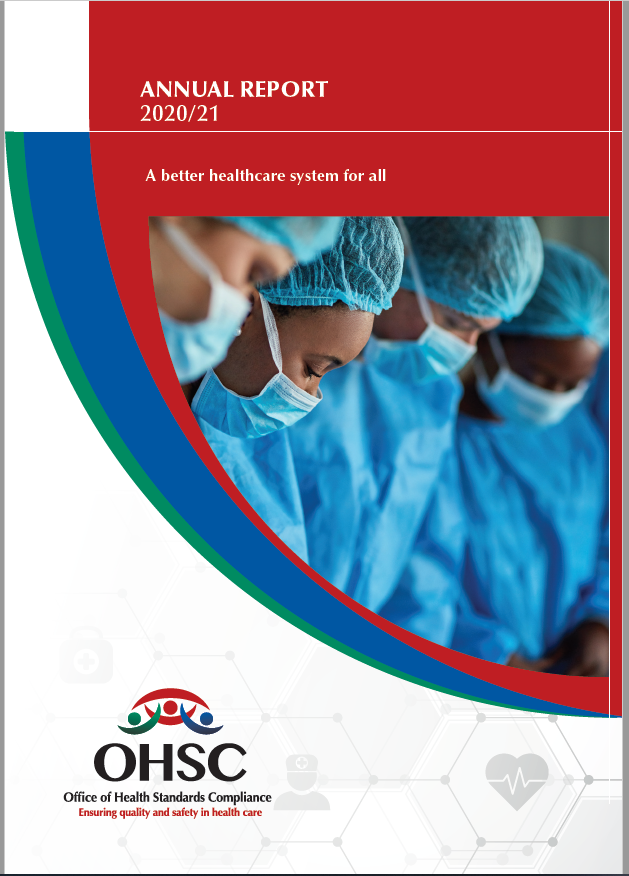 BRIEFING TO THE PORTFOLIO COMMITTEE ON HEALTH

17 NOVEMBER 2021
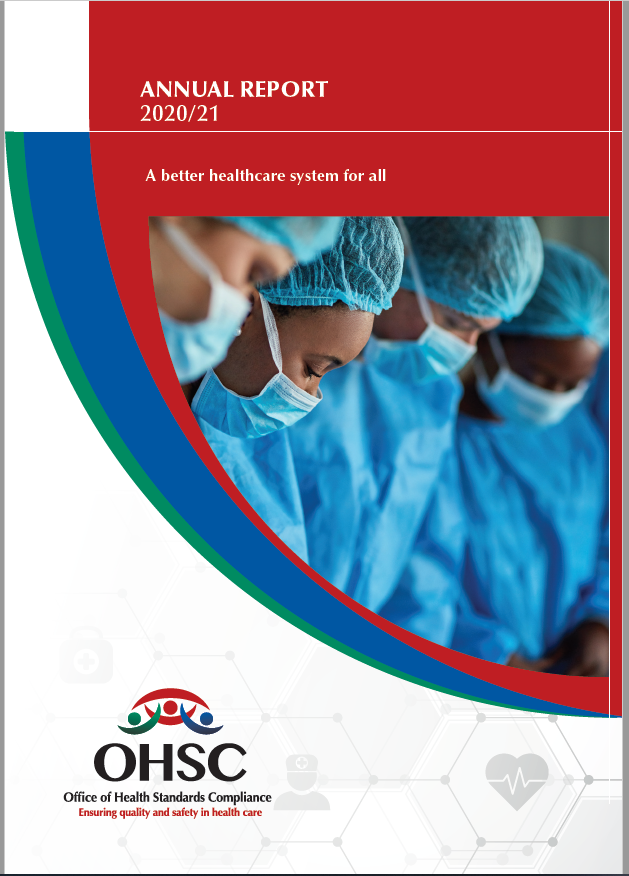 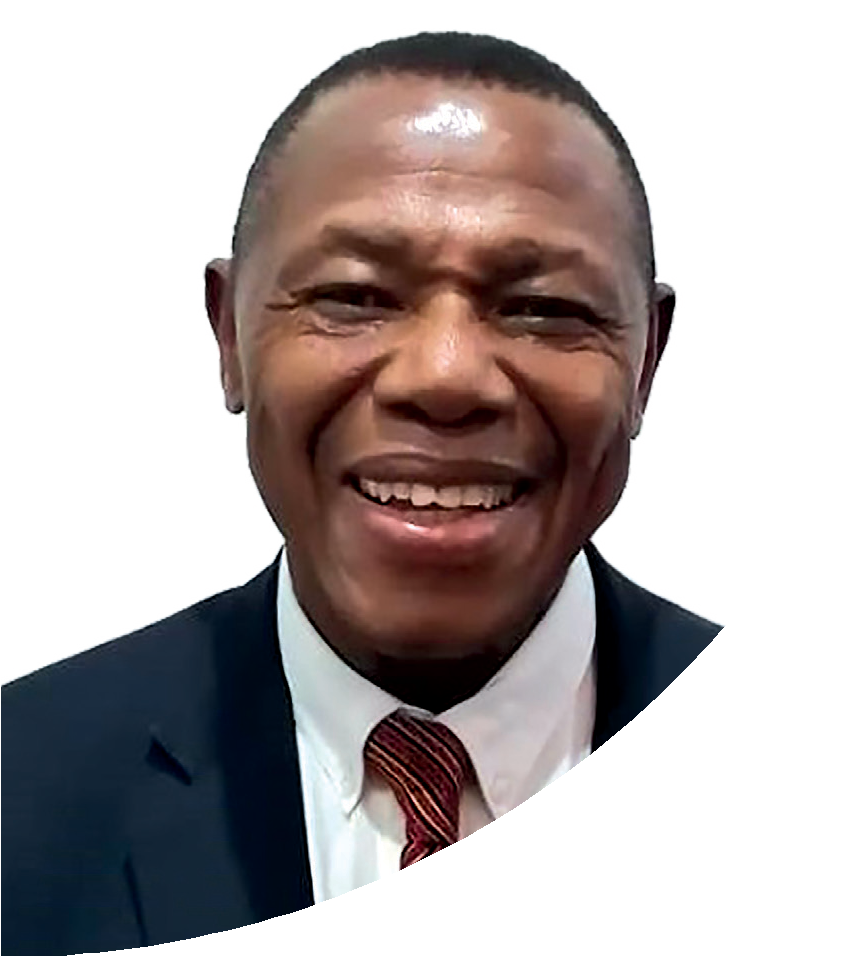 CHAIRPERSON’S REMARKS
Dr. EM Kenoshi
DELEGATION
BOARD
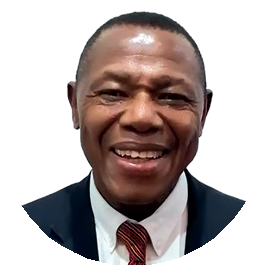 Dr EM Kenoshi
Chairperson
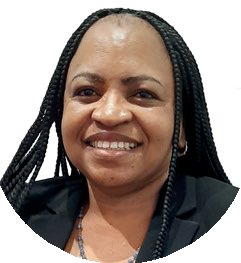 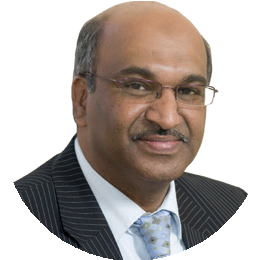 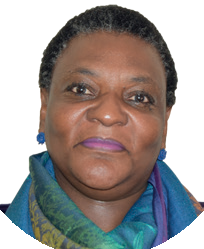 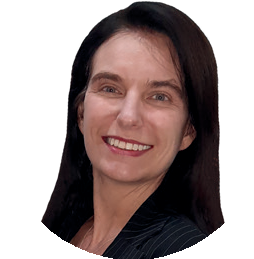 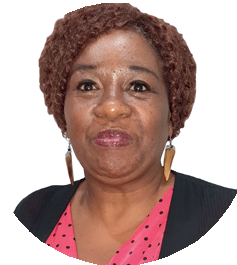 Ms R Msibi
Board Member
Mr AK Hoosain
Board Member
Ms OA Montshiwa
Deputy Chairperson
Dr Adv M Peenze
Board Member
Dr M Sengwana
Board Member
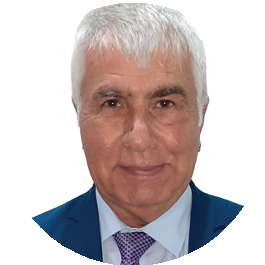 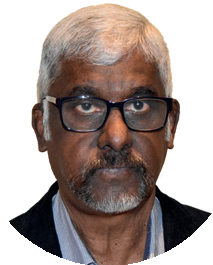 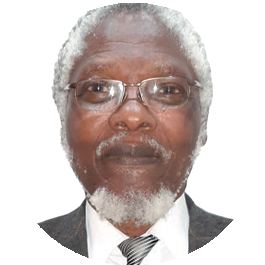 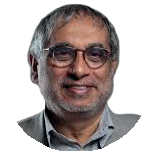 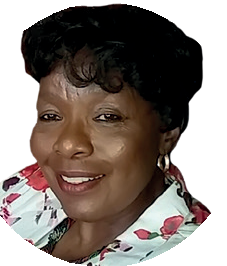 Dr L Simelane
Board Member
Prof KC Househam
Board Member
Prof U Chikte
Board Member
Prof K Mfenyana
Board Member
Prof MN Chetty
Board Member
3
DELEGATION
EXECUTIVE  & SENIOR MANAGEMENT
4
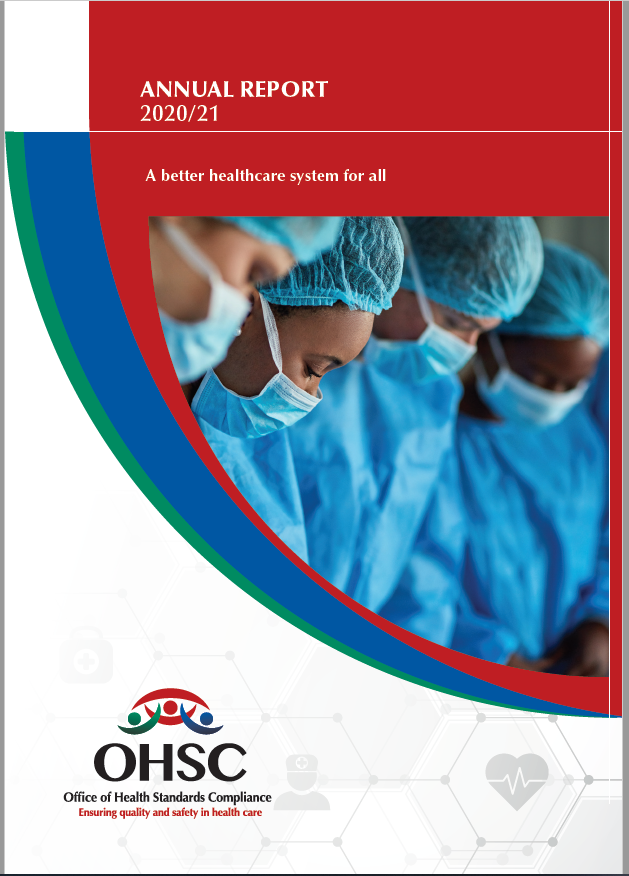 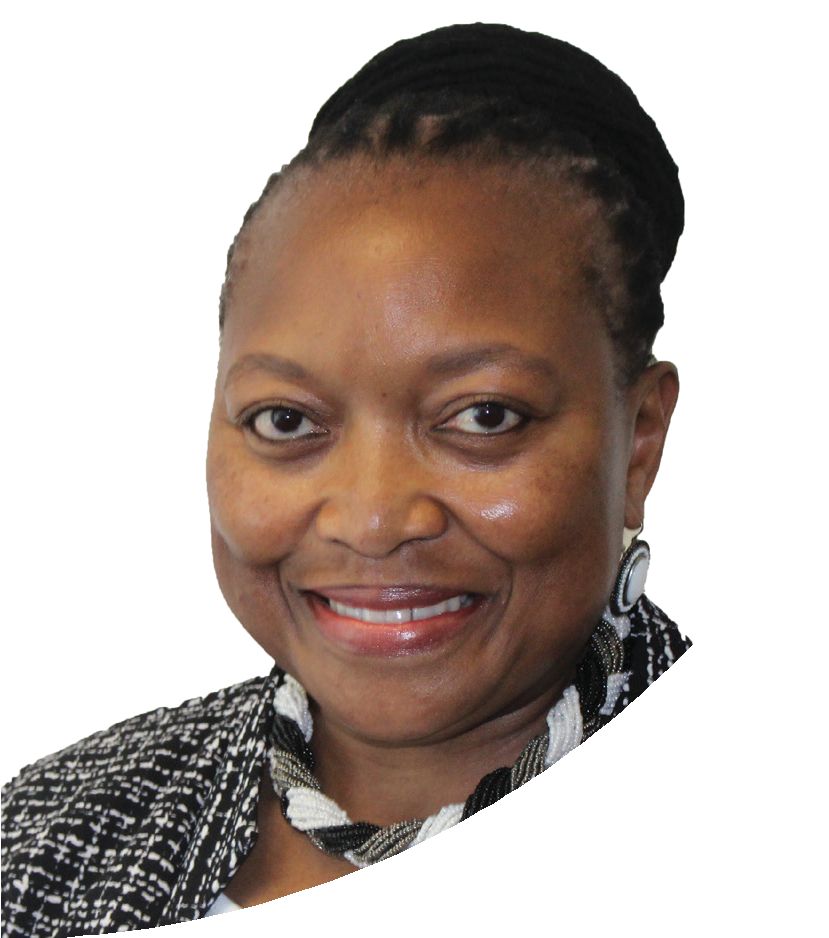 CHIEF EXECUTIVE OFFICER’S 
OVERVIEW
Dr. S Mndaweni
OUTLINE
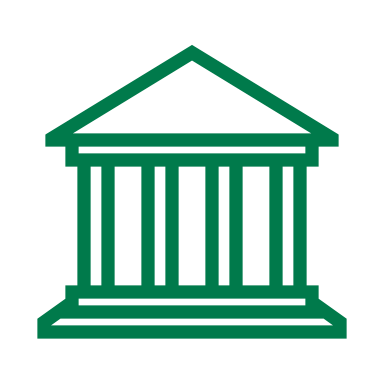 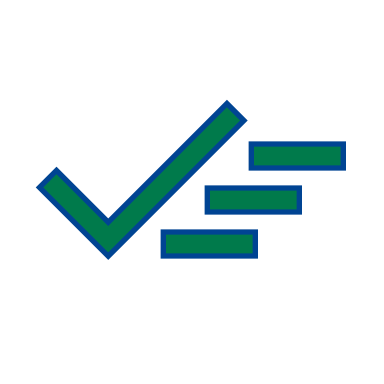 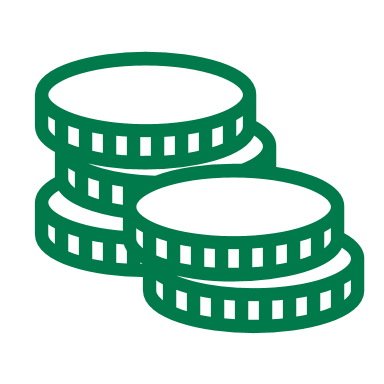 6
ORGANISATIONAL STRUCTURE
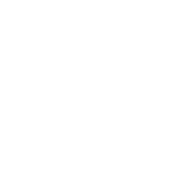 Minister of Health
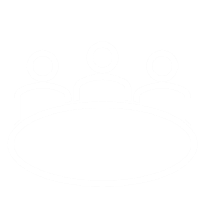 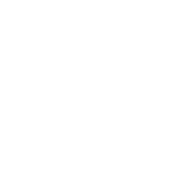 Board
Ombud
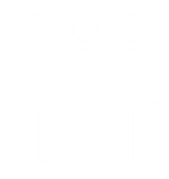 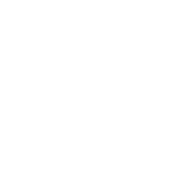 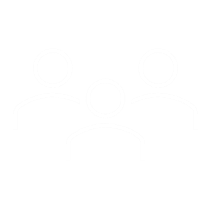 Chief Executive Officer
Office of the CEO
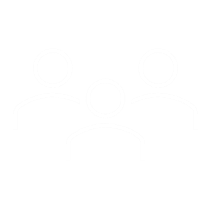 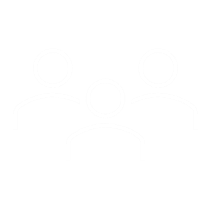 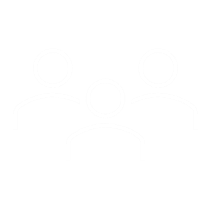 Governance,  Board Secretariat  & Legal Services
Planning,  Monitoring &  Evaluation
Communication & Stakeholder  Relations
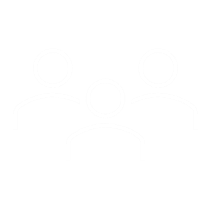 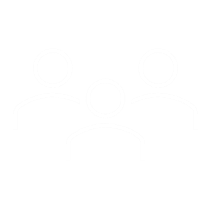 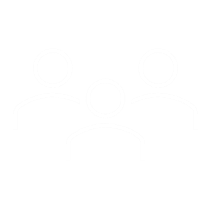 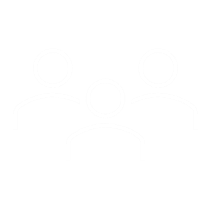 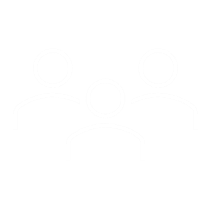 Complaints  Management
Corporate  Services & Chief Financial  Officer
Health Standards  Design, Analysis & Support
Certification & Enforcement
Compliance Inspectorate
7
INTRODUCTION
The OHSC was established in terms of the National Health Act, 2003 (Act No. 61 of 2003) as a juristic person under the oversight control and leadership of a Board appointed by the Minister of Health. 

The entity is further governed through the Public Finance Management Act, 1999 (PFMA) and is listed under Schedule 3A as a public entity.
8
THE MANDATE
The main objects of the OHSC as outlined in the National Health Act are: to protect and promote the health and safety of users of health services by:
Monitoring and enforcing compliance by health establishments with norms and standards prescribed by the Minister in relation to the national health system; and

Ensuring consideration, investigation and disposal of complaints relating to non-compliance with prescribed norms and standards in a procedurally fair, economical and expeditious manner.
9
THE MANDATE (Cont…)
The mandate contributes to two distinct but interdependent regulatory outcomes:
Reduction in avoidable mortality, morbidity and harm within health establishments through reliable and safe health services; and

Improvements in the availability, responsiveness and acceptability of health services for users.
10
THE MANDATE (Cont…)
Constitutional Mandate: 
Section 27
Section 28
Policy and Legislative Mandate: 	
NHA, 2003
NHI Bill, 2019
National Policy on Quality 2007
National Development Plan, Medium Term Strategic Framework, Sustainable Development Goal
Norms and Standards Regulations applicable to different categories of Health Establishments (2018) 
Procedural Regulations pertaining to the functions of OHSC (2016)
Policies and Strategies (Presidential Health Summit Compact of July 2019)
Relevant Court Rulings
11
IMPLICATIONS OF THE OHSC MANDATE
Our Mandate implies that we shall:
Act as the champion of the public and of healthcare users to restore credibility and trust;
Respect healthcare users and their families as well as healthcare personnel;
Push for effectiveness in achieving health system change and social impact;
Strive for excellence, innovation and efficiency in our operations;
Be truthful, fair and committed to intellectual honesty;
Practice transparency, but respect confidentiality;
Achieve the highest standards of ethical behaviour, teamwork and collaboration; and
Promote professionalism, compassion, diversity and social responsibility.
12
LINK TO NATIONAL HEALTH INSURANCE
Monitoring of risk
Services to be provided
OHSC
NHI
Fund
Service provision
Certification
Contracting
Compliance with norms & standards regulations
Strategic purchasing of health services
13
STRATEGIC FOCUS
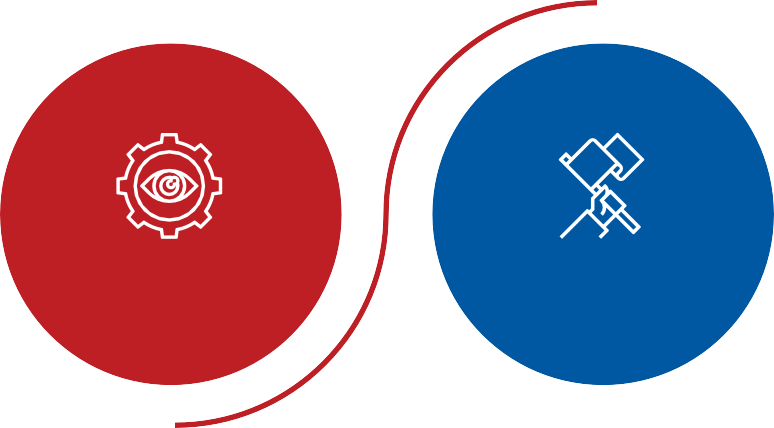 Our vision
Our values
Our mission
Consistent, safe and quality
healthcare for all
We monitor and enforce healthcare
safety and quality standards in health  establishments independently,  impartially, fairly, and fearlessly on  behalf of healthcare users.
The OHSC’s corporate values are
shaped by ethical considerations and  constitute guiding principles that  govern the actions of all employees.  OHSC staff members are required to  maintain the highest standards of  integrity at all times and our values ensure there is no  doubt of what is required of them
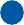 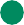 14
OUR VALUES
15
PERFORMANCE INFORMATION
Programme 1:
Administration
Programme 1:
Administration
Programme 2:
Compliance Inspectorate
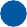 Programme 3:
Complaints Management and Office of the Ombud
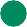 Programme 4:
Health Standards Design, Analysis and Support
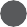 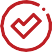 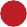 Programme 5:
Certification and Enforcement
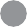 16
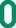 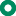 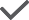 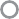 STRATEGIC OUTCOMES
17
OVERVIEW OF OHSC 2020/21 PERFORMANCE 
(pp. 23-40)
Twenty-one (21) output indicators tracked and reported in the 2020/21 Annual Report.

Fourteen (14) or 67% of outputs indicators were either achieved or partially achieved. 

Seven (7) or 33% of output indicators were not achieved. 

The OHSC achieved unqualified audit opinion. 

Negative impact of COVID-19 on the operational environment.
18
PROGRAMME 1: ADMINISTRATION
OUTCOME:
A fully functional OHSC.
PROGRAMME PURPOSE:
To provide the leadership and administrative support necessary for the OHSC to deliver on its mandate and comply with all relevant legislative requirements.
19
PROGRAMME 1: ADMINISTRATION
Actual Achievement 2019/20


New Indicator
Actual Achievement 2020/21


41.7%
Actual Achievement 2018/19


New Indicator
Planned Target
 2020/21


90%
20
PROGRAMME 1: ADMINISTRATION
Planned Target
 2020/21


95%
Actual Achievement 2019/20


New Indicator
Actual Achievement 2018/19


New Indicator
Actual Achievement 2020/21


80%
21
PROGRAMME 1: ADMINISTRATION
Actual Achievement 2020/21


Unqualified audit opinion
Planned Target
 2020/21


Unqualified audit opinion
Actual Achievement 2018/19


Unqualified audit opinion
Actual Achievement 2019/20


Unqualified audit opinion
22
PROGRAMME 1: ADMINISTRATION
Actual Achievement 2020/21

99.84%
Actual Achievement 2019/20


New Indicator
Planned Target
 2020/21


95%
Actual Achievement 2018/19


New Indicator
23
PROGRAMME 1: ADMINISTRATION
Actual Achievement 2020/21

98.22%
Actual Achievement 2019/20


New Indicator
Planned Target
 2020/21


95%
Actual Achievement 2018/19


New Indicator
24
PROGRAMME 1: ADMINISTRATION
Actual Achievement 2019/20


New Indicator
Actual Achievement 2018/19


New Indicator
Planned Target
 2020/21


12
Actual Achievement 2020/21

6
25
PROGRAMME 1: ADMINISTRATION
Actual Achievement 2019/20


New Indicator
Actual Achievement 2018/19


New Indicator
Planned Target
 2020/21


8
Actual Achievement 2020/21


3
26
PROGRAMME 2: COMPLIANCE INSPECTORATE
OUTCOME:
Compliance with Norms and Standards is effectively monitored 

PROGRAMME PURPOSE:
The purpose of the Compliance Inspectorate is to inspect health establishments against prescribed norms and standards.
27
PROGRAMME 2: COMPLIANCE INSPECTORATE
Planned Target
 2020/21


10%
(382 of 3 816)
Actual Achievement 2018/19


19.13%
(730/3816)
Actual Achievement 2019/20


16.95%
(647/3816)
Actual Achievement 2020/21


10.14 %
(387 of 3 816)
28
PUBLIC HEs INSPECTED FOR COMPLIANCE WITH THE NORMS AND STANDARDS
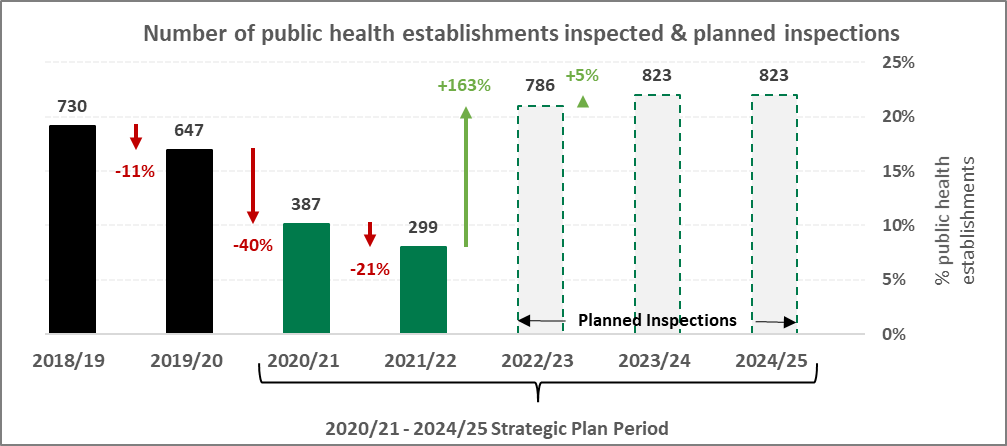 29
PROGRAMME 2: COMPLIANCE INSPECTORATE
Planned Target
 2020/21


6%
(16 of 393)
Actual Achievement 2018/19



New Indicator
Actual Achievement 2019/20



New Indicator
Actual Achievement 2020/21



0%
30
PRIVATE HEs INSPECTED FOR COMPLIANCE WITH THE NORMS AND STANDARDS
Compliance inspections in the private sector has  not started.
 
Consultations on the development of inspection tools for the private sector were conducted. 

Private sector compliance inspections will commence in the 2022/23 financial year.
31
PROGRAMME 2: COMPLIANCE INSPECTORATE
Planned Target
 2020/21



100%
Actual Achievement 2018/19



New Indicator
Actual Achievement 2019/20



New Indicator
Actual Achievement 2020/21



0%
32
PROGRAMME 2: COMPLIANCE INSPECTORATE
Actual Achievement 2020/21



1
Planned Target
 2020/21



2
Actual Achievement 2018/19



New Indicator
Actual Achievement 2019/20



New Indicator
33
PROGRAMME 3: 
COMPLAINTS MANAGEMENT AND OMBUD
OUTCOME:
Improved Quality Of Healthcare Services rendered to users of Health Establishments

PROGRAMME PURPOSE:
To consider, investigate and dispose of complaints relating to noncompliance with prescribed norms and standards in a procedurally fair, economical, and expeditious manner.
34
PROGRAMME 3: COMPLAINTS MANAGEMENT AND OMBUD
Actual Achievement 2020/21



91.81%
(2 108/2 296)
Actual Achievement 2018/19



77.84%
(1 082/1 390)
Actual Achievement 2019/20



95.58%
(1 580/1 651)
Planned Target
 2020/21




65%
35
PROGRAMME 3: COMPLAINTS MANAGEMENT AND OMBUD
Actual Achievement 2020/21



2.46%
(5/203)
Actual Achievement 2018/19



49.42%
(43/87)
Actual Achievement 2019/20



7.3%
(9/24)
Planned Target
 2020/21




45%
36
PROGRAMME 3: COMPLAINTS MANAGEMENT AND OMBUD
Actual Achievement 2020/21



11.11%
(1/9)
Actual Achievement 2018/19




New indicator
Actual Achievement 2019/20



10.00%
(2/20)
Planned Target
 2020/21




10%
37
PROGRAMME 3: COMPLAINTS MANAGEMENT AND OMBUD
Actual Achievement 2020/21




0%
Actual Achievement 2018/19




New indicator
Actual Achievement 2019/20




New indicator
Planned Target
 2020/21




20%
38
PROGRAMME 3: COMPLAINTS MANAGEMENT AND OMBUD
Actual Achievement 2020/21




0%
Actual Achievement 2018/19




New indicator
Actual Achievement 2019/20




New indicator
Planned Target
 2020/21




20%
39
PROGRAMME 4: HEALTH STANDARDS, DESIGN, ANALYSIS, AND SUPPORT (HSDAS)
OUTCOME
Facilitate achievement of Compliance with the Norms and Standards Regulations for different categories of Health Establishments. 	

PROGRAMME PURPOSE
The purpose of the Health Standards Design, Analysis and Support programme is to provide high-level technical support to the Office through research, health systems analysis, development of data collection tools, training in the use of these tools, and analysis and interpretation of the data collected.
40
PROGRAMME 4: HEALTH STANDARDS, DESIGN, ANALYSIS, AND SUPPORT
Actual Achievement 2020/21




3
Actual Achievement 2018/19




New Indicator
Actual Achievement 2019/20




New Indicator
Planned Target
 2020/21




3
41
PROGRAMME 4: HEALTH STANDARDS, DESIGN, ANALYSIS, AND SUPPORT
Actual Achievement 2020/21




18
Actual Achievement 2018/19




New Indicator
Actual Achievement 2019/20




New Indicator
Planned Target
 2020/21




24
42
PROGRAMME 5: CERTIFICATION AND ENFORCEMENT
OUTCOME
Compliance with Norms and Standards is Increased		

PROGRAMME PURPOSE
The purpose of the Certification and Enforcement programme is to certify compliant health establishments and take enforcement action against non-compliant health establishments.
43
PROGRAMME 5: CERTIFICATION AND ENFORCEMENT
Actual Achievement 2018/19




New Indicator
Actual Achievement 2019/20




New Indicator
Planned Target
 2020/21




100%
Actual Achievement 2020/21




100%
44
PROGRAMME 5: CERTIFICATION AND ENFORCEMENT
Actual Achievement 2020/21




0%
Actual Achievement 2018/19




New Indicator
Actual Achievement 2019/20




New Indicator
Planned Target
 2020/21




100%
45
PROGRAMME 5: CERTIFICATION AND ENFORCEMENT
Actual Achievement 2020/21




1
Actual Achievement 2018/19




New Indicator
Actual Achievement 2019/20




New Indicator
Planned Target
 2020/21




2
46
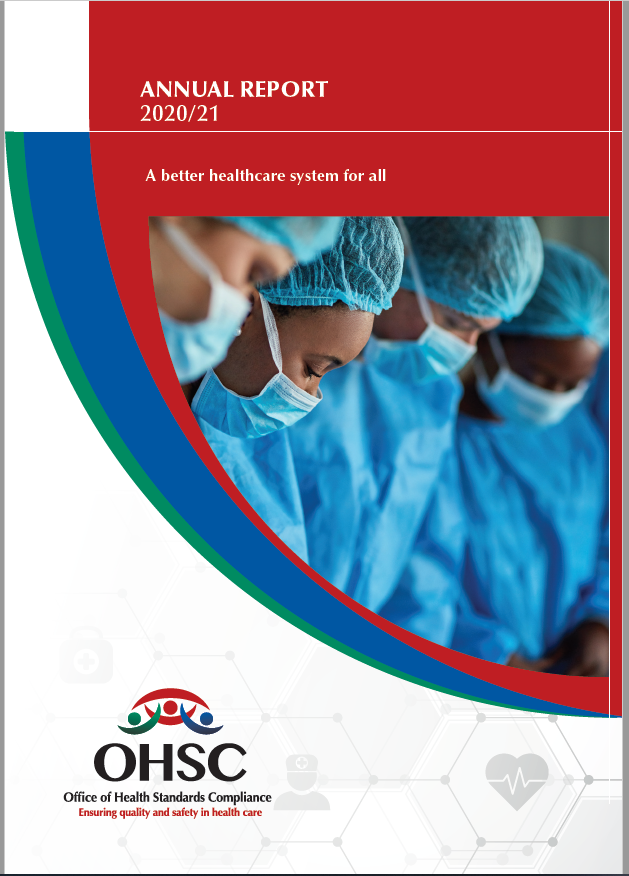 OVERVIEW OF OHSC COVID-19 RESPONSE
OHSC’S COVID-19 RESPONSE (p. 41)
Rapid inspections were conducted at 23 newly established field hospitals, isolation and quarantine facilities

Responded to COVID-19 related complaints

Reviewed rapid inspection reports and investigations triggered by the early warning system
48
OHSC’S COVID-19 RESPONSE (p. 41)
Rapid inspections were conducted at 23 newly established field hospitals, isolation and quarantine facilities

Responded to COVID-19 related complaints

Reviewed rapid inspection reports and investigations triggered by the early warning system
49
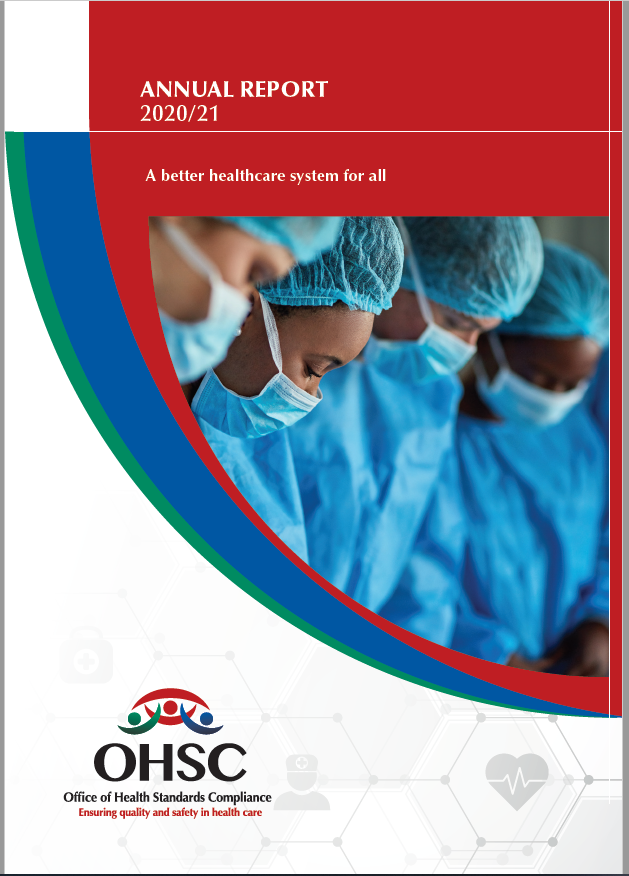 OVERALL CHALLENGES FOR THE OHSC
CHALLENGES
With the growth of the organisation, inadequate funding for the fulfilment of its mandate remains a major challenge for the OHSC.

Financial constraints impact especially on the ability of OHSC inspectors to conduct the targeted number of inspections of health establishments. The number of inspections completed is proportional to available funding.

Financial constraints have also led to HR constraints in the Complaints investigation unit (50% vacancy rate), which impacts on the resolution of backlog cases.
51
CHALLENGES
The adverse impact of COVID-19 was felt particularly in relation to additional inspections of health establishments that had been found non-compliant with norms and standards during earlier inspection.

The COVID-induced national lockdown had a significant impact on the Complaints Investigation Unit’s activities, particularly the conduct of on-site investigations.
52
WAY FORWARD
OHSC working on a model for charging fees on inspections, as well as provision of guidance and support

National fiscus will continue to be main source of revenue

For purposes of increasing inspection coverage, OHSC is working on a decentralisation model

The 2021/22 year is being used to address the key challenges faced by the OHSC
53
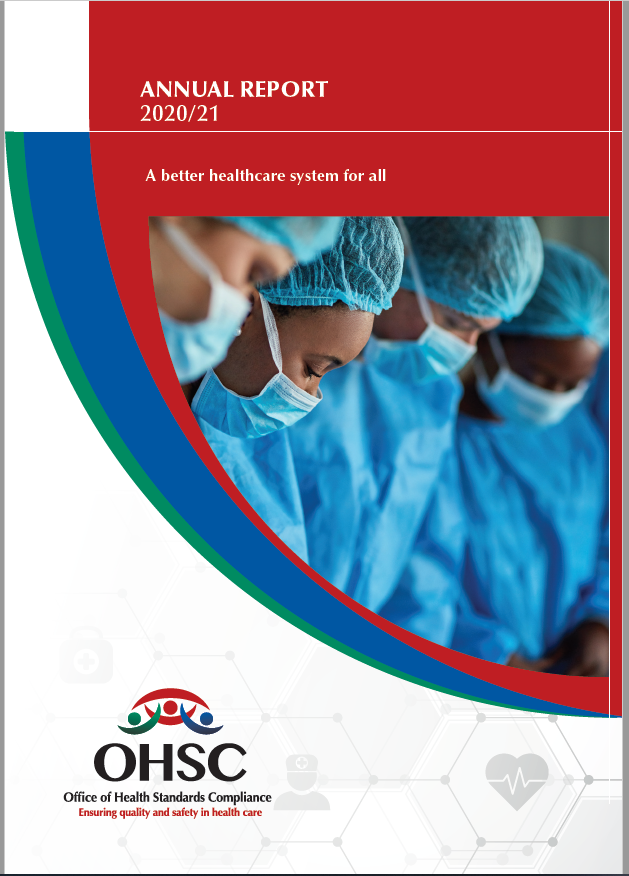 AUDITED FINANCIAL INFORMATION
2020/21
CHIEF FINANCIAL OFFICE
Mr. J Mapatha
PERFORMANCE (pp. 59-90)
Financial
55
COMMENTS ON FINANCIAL PERFORMANCE
AUDIT OUTOMES
Clean audit achieved

REVENUE
1% increase in allocation from the National Treasury, due to OHSC allocation being reduced, as a result of COVID-19 impact
Decrease in interest on short term investment with the OHSC bankers, as a result of reduced interest rates by the SARB

EXPENDITURE
No salary increases were implemented as a result of moratorium on salary increases
Decrease in board costs - reduced travelling as a result of COVID-19
Decrease in inspection costs – reduced travelling as a result of COVID-19
Increase in asset base of the OHSC
56
SURPLUS
Main contributors to surplus:
Limited travelling i.r.o. inspections and other activities (COVID-19)
No re-inspections conducted in 2020/21
No private sector inspections in 2020/21
Moratorium on salary increases in 2020/21
Physical stakeholder engagements held virtually (COVID-19)
Additional revenue from investment interest
57
SURPLUS
National Treasury approval to retain the 2020/21 surplus for:
Supplementing human resource capacity in complaints management, monitoring & evaluation, legal services, and expert panel
Additional budget for inspections and re-inspections, and certification and enforcement
Replacement of old computer equipment/tools of trade (recapitalization)
Development and/or enhancement of core systems – inspection, early warning system, certification and enforcement
58
TOTAL EXPENDITURE PER DIVISION
59
% SHARE OF EXPENDITURE PER DIVISION
60
% SHARE OF EXPENDITURE PER DIVISION
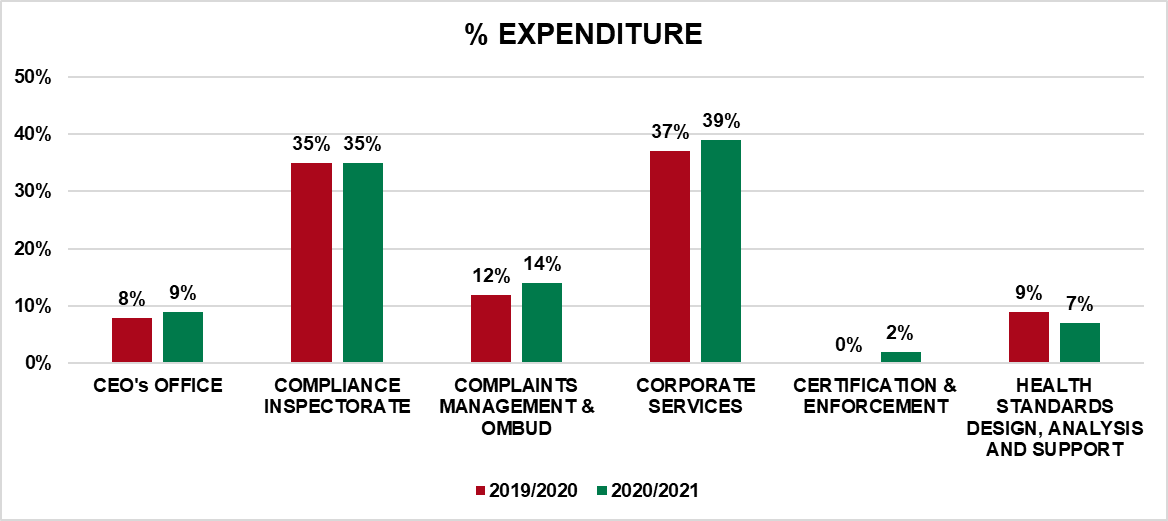 61
COMPENSATION COSTS BY EMPLOYEE LEVEL
62
STAFF COMPLEMENT
63
% SHARE - STAFF COMPLEMENT
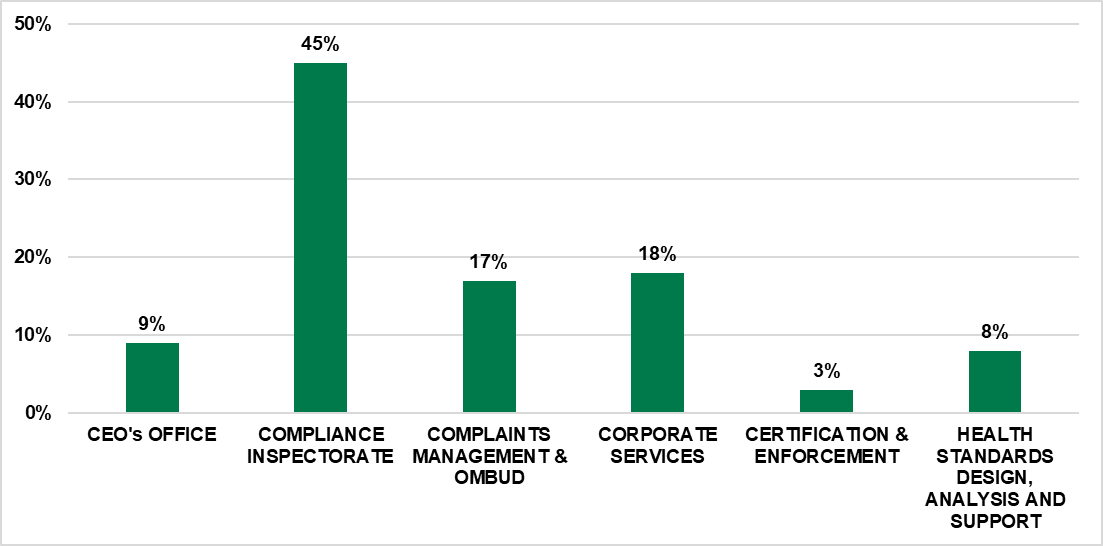 64
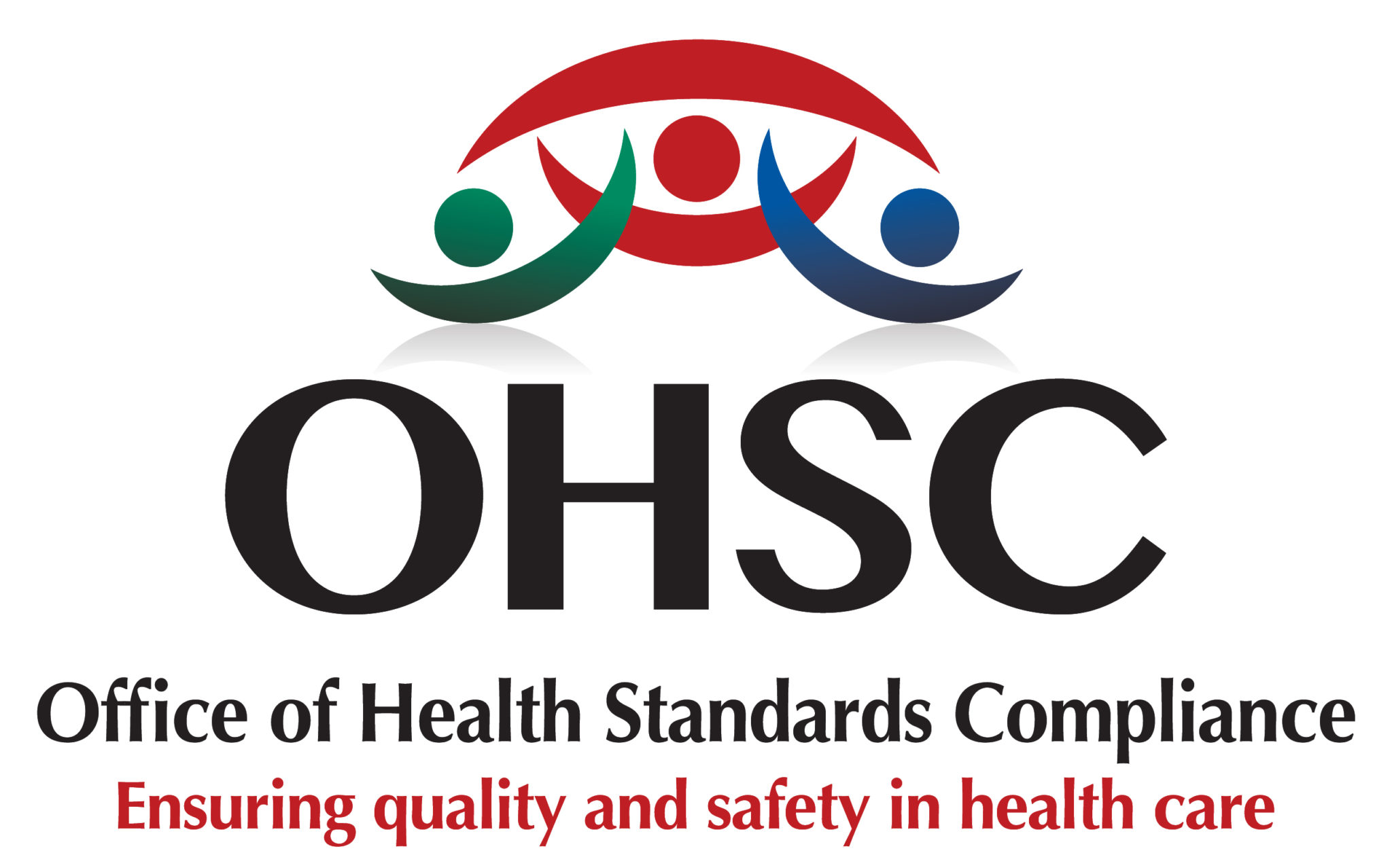 Thank you
65